Профилактика безнадзорности несовершеннолетних.
«Детская безнадзорность и беспризорность -  следствие  современной социально – экономической и духовно – нравственной ситуации в России, которая характеризуется  нарастанием социального неблагополучия семей, падением их жизненного уровня, дистанцированием школы от детей с трудной судьбой, криминализацией среды.»

Из решения межведомственной комиссии по делам несовершеннолетних при Правительстве РФ от 07 июля 1998г.
Бродяжничество/
Дромомания
это состояние, когда у человека возникает непреодолимое желание сбежать из дома, не имея при этом никакого определенного маршрута и цели.
 Выражается в повторяющихся уходах из дома либо из школы, интерната или другого детского учреждения. Может быть как осознанным действием, так и формой патологических реакций (неконтролируемым действием).
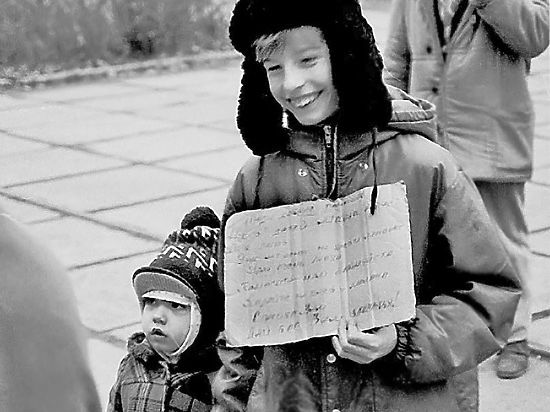 ТИПЫ УХОДОВ
Этапы процесса
Первый этап, часто кратковременный, начало уходов из дома. Обычно является реакцией на внешний раздражитель и выражается в ситуационно обусловленных уходах. 

    Второй этап характеризуется привычными, фиксированными уходами, мотивы которых не сразу понятны и психологически не всегда объяснимы. 

      Значительно реже наступает третий этап, когда уходы и бродяжничество становятся непреодолимыми, импульсивными, ребенок или подросток не в силах им противостоять, то есть этот этап истинно патологический. Начало третьего этапа обычно характеризуется нарастанием количества и длительности уходов, большинство из которых носят импульсивный, неконтролируемый характер.
Организация работы по профилактике бродяжничества и самовольных уходов несовершеннолетних:
Работа с несовершеннолетними
Задача родителей, педагогов, психологов - расширить эмоционально - поведенческий репертуар реагирования подростка, то есть научить его разнообразным стратегиям поведения.
Категории детей:ЦИНИКИ вожаки асоциальных групп со сложившейся аморальной системой взглядов и потребностей; нарушают порядок и правила по убеждению и считают себя правыми; сознательно противопоставляют себя обществу. 
 Профилактические мероприятия:
     ПРИНУЖДЕНИЕ И УБЕЖДЕНИЕ Метод принуждения в своей основе предлагает несовершеннолетнему свободу выбора: либо он придерживается привычной линии поведения и будет подвергнут какому-либо виду принуждения, либо он изменяет свое поведение на социально одобряемое. Переубеждение процесс сложный, длительный, требующий от сотрудника индивидуального подхода и высокой квалификации. Переубеждение чаще всего основано на демонстрации несовершеннолетнему дальних перспектив позитивного и негативного поведения.
Категории детей:НЕУСТОЙЧИВЫЕ - не имеют твердых моральных убеждений и глубоких нравственных чувств; их поведение, взгляды, оценки целиком зависят от ситуации; подвержены дурному влиянию, не способны ему противостоять
Профилактические мероприятия :
   ФОРМИРОВАНИЕ УСТОЙЧИВОЙ САМООЦЕНКИ, ЦЕННО
    СТНОЙ СТРУКТУРЫ ЛИЧНОСТИ, РАЗВИТИЕ ВОЛЕВЫХ КАЧЕСТВ. Хорошим способом для этого является привлечение несовершеннолетних к занятиям в спортивных секциях, технических кружках, подростковых клубах.
Категории детей:ЗАВИСИМЫЕ подростки и старшие школьники, которых толкают на асоциальные поступки сильные желания: зрелищ, развлечений, вкусной еды, табака, алкоголя, наркотиков и т.д. Эти желания оказываются у них сильнее, чем нравственные чувства и «внутренние тормоза», и удовлетворяются недозволенным образом.
Профилактические мероприятия: 
    СТРОГИЙ КОНТРОЛЬ И ОРГАНИЗАЦИЯ ПОВСЕДНЕВНОЙ ДЕЯТЕЛЬНОСТИ Здесь также уместно привлечение к занятиям в спортивных секциях и подростковых военизированных клубах с жесткой дисциплиной. Помимо этого, хороший результат дают индивидуальные и групповые занятия с психологом, на которых несовершеннолетних обучают распознавать и контролировать свои желания и эмоции.
Категории детей:АФФЕКТИВНЫЕ ПОДРОСТКИ - переживающие постоянное чувство обиды на основе мнения о том, что их недооценивают, ущемляют, не признают, что к ним несправедливы 
Профилактические мероприятия:
    ИНДИВИДУАЛЬНЫЕ И ГРУППОВЫЕ ЗАНЯТИЯ С ПСИХОЛОГОМ Это позволяет корректировать неадекватную самооценку подростков, совершенствовать их коммуникативные навыки, направлять мыслительный процесс в позитивное русло, не давать зациклиться на себе.
ОСНОВНЫЕ ПРИЧИНЫ
Трудности в работе с родителями:
Неблагополучие в семье 
Педагогическая несостоятельность родителей 
Нежелание признавать проблему ребенка 
Социальная и экономическая нестабильность в семье
 Перекладывание родительских обязанностей на 3-и лица
Система работы по профилактике безнадзорности и правонарушений
Роль ранней профилактики бродяжничества:
Пропуски уроков и внеурочных занятий!!!

Необходимо знать:
Где бывают дети?
С кем проводят время?
Чем занимаются когда отсутствуют на уроках?
Профилактика суицидального поведения
Алгоритм оказания ребёнку социально-педагогической поддержки:
1 этап - выявление детей, нуждающихся в специальной помощи;
2 этап - координация и осуществление профилактической и реабилитационной деятельности.
Алгоритм действия психолога в ситуации суицида:
установление контакта психологов с ответственными лицами, сбор информации, оценка ситуации.
выявление группы риска и оказание экстренной психологической помощи.
Общая профилактика подростковой суицидности:
ПЕРВИЧНАЯ ПРОФИЛАКТИКА осуществляется в отношении детей и подростков группы риска, имеющих в наличии три и более факторов суицидального риска
Диагностика: Патохарактерологический опросник ЛичкоТест РозенцвейгаОпросник суицидального рискаОпросник агрессивности Басса-ДаркиШкала одиночества Рассел-ФергюсонаШкала самооценки и уровня тревожностиПСН Войцех, Кучер, КостюкевичОпросник социально-психологической адаптации Роджерса-Даймонда
ВТОРИЧНАЯ  ПРОФИЛАКТИКА осуществляется с группой учащихся, находящихся в трудной жизненной ситуации и высказывающих суицидальные намерения.
ДИАГНОСТИКА:Опросник суицидального рискаКарта риска суицидальностиШкала оценки риска суицида ПатерсонаШкала безнадежности Бека
ТРЕТИЧНАЯ  ПРОФИЛАКТИКА осуществляется с детьми и подростками, совершившими попытку суицида.ДИАГНОСТИКА:Опросник суицидального рискаКарта риска суицидальностиШкала оценки риска суицида ПатерсонаШкала безнадежности Бека